Виды зависимостей от наркотических средств
Наркоманией называется болезнь, возникающая в результате приема лекарственных и иных веществ, к которым формируется привыкание. 

В конечном итоге человек ощущает непреодолимое желание употреблять их снова.

 Получая дозу, зависимый получает ряд психотропных эффектов, в противном случае его мучают болезненные симптомы как на психическом, так и на физическом уровне.
Наркомания формируется в результате употребления различных видов наркотиков:
кокаина;
амфетаминов;
комбинирования разных веществ;
каннабиоидов;
опиоидов;
галлюцинагенов;
медикаментов;
спайса.
Проба наркотика происходит от желания испытать эйфорию, но очень скоро возникает зависимость, которая подавляет все эмоции и физические ощущения.
Самый распространенный вид наркомании – прием опиоидов, который часто завершается комой и смертью из-за передозировки
Амфетамины и соли опасны тем, что вызывают стойкое желание испытывать эйфорию снова. Однако с каждой дозой самочувствие ухудшается, развивается бред, а впоследствии – шизофрения.

Прием кокаина, хоть и начинается с ощущения благополучия, но приводит к опасным болезням.
Каннабиноидная зависимость формируется долго, и в этом кроется ее опасность. Вначале человеку кажется, что он достигает расслабления и умиротворения, но позже наркотик становится единственным смыслом его жизни.
Все виды зависимости от наркотиков имеют общую черту: человек начинает принимать вещества в надежде решить проблему, но в итоге становится зависимым. Реабилитация всегда длительная и трудоемкая.
Зависимость, вызванная галлюциногенами
Галлюциногены или психоделики
конопляпейотльмескалинпсилоцибиновые грибымускатный орехЛСД
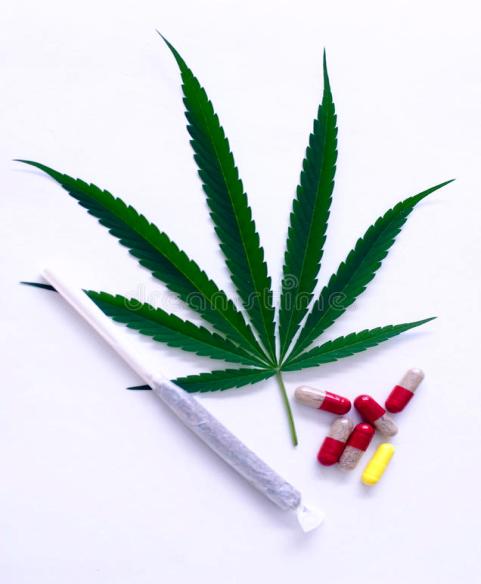 :
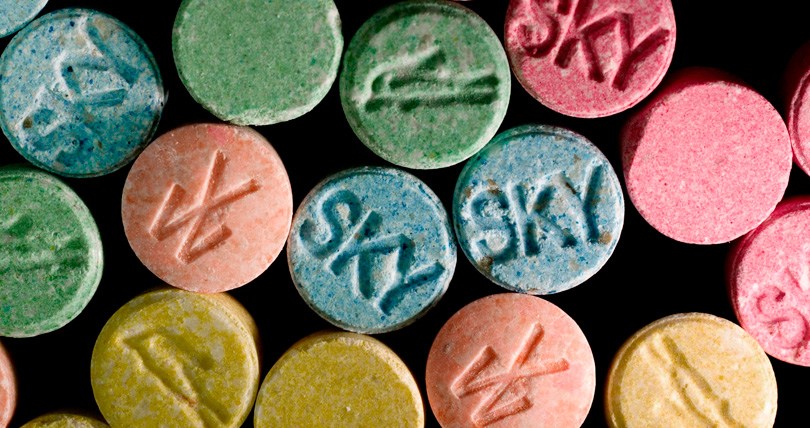 Злоупотребление лекарственными препаратами
Зависимость от снотворных и транквилизаторов
Немедицинская форма

Возникает по воле человека , который начинает повышать дозировку препаратов, чтобы достичь опьянения
Медицинская форма 

Появляется вследствие лечения каким-либо медикаментом
При немедицинской форме начальные признаки наркомании наблюдаются уже спустя пару месяцев.
Если вначале требуется разовая доза препарата, то спутся 1-2 месяца она повышается в 10 раз.
За полгода формируется физическая зависимоть.
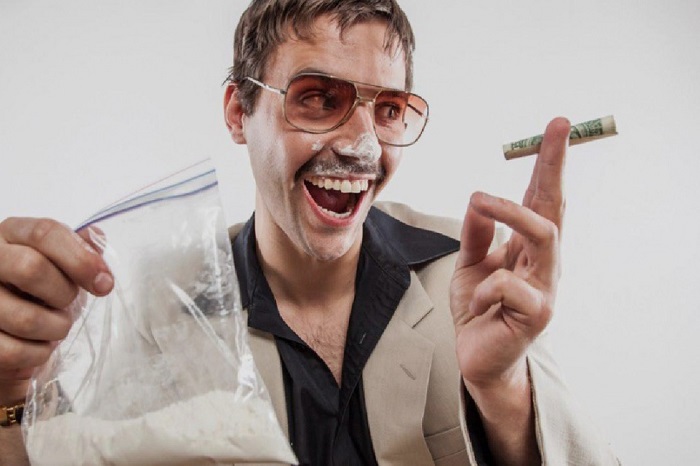 Осложнения появляются уже на начальном этапе 
Появляется цирроз, энцефалопатия, поражаются нервные волокна.
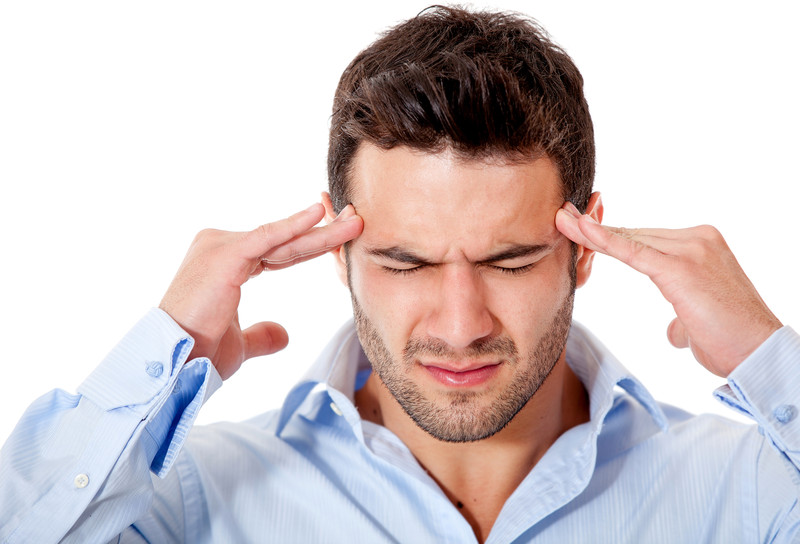 Спайсовая зависимость
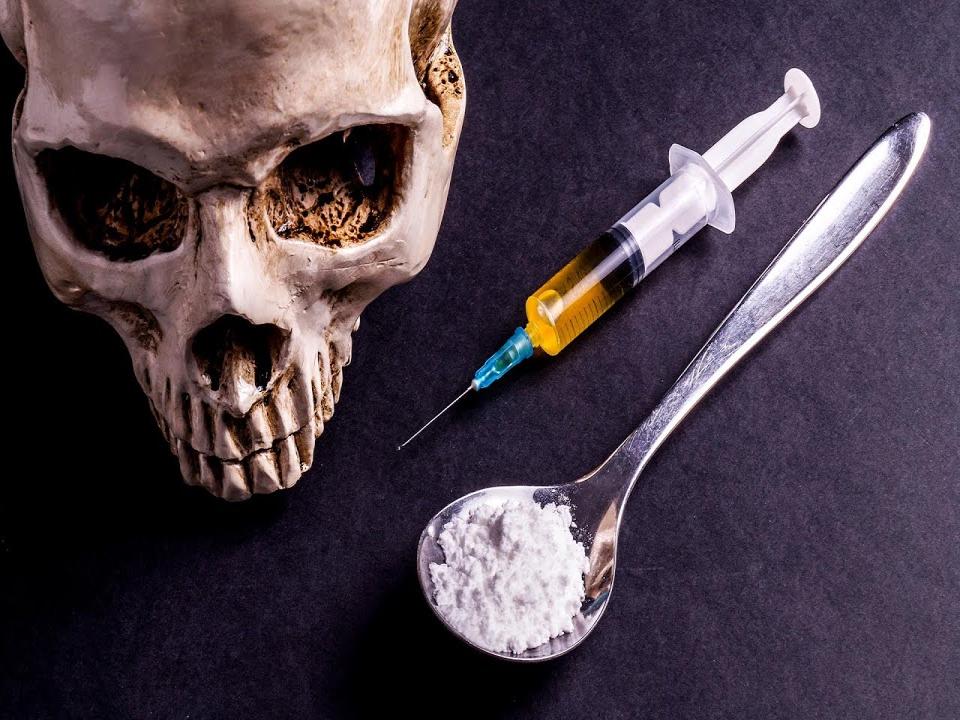 Спайс – смесь трав, пропитанных химиейГлавный компонент спайса по принципу действия схож с марихуаной
Спайс вызывает следующие симптомы
Красные глаза
Снижение аппетита
Сильное похудение
Тревожность
Раздражительность
Медлительность
Галлюцинации
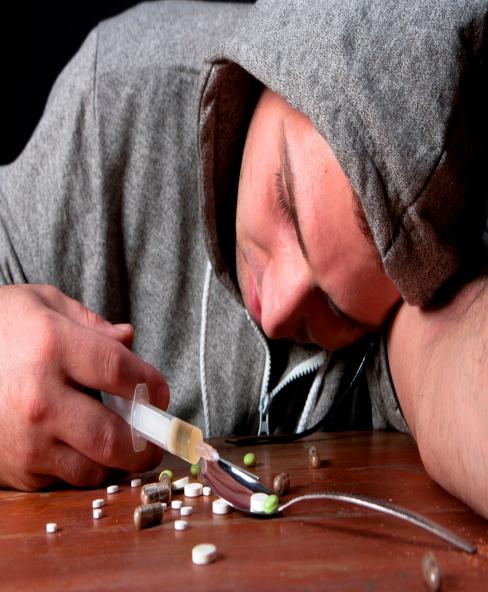 Главная опасность спайса – привыкание с 1 дозы.
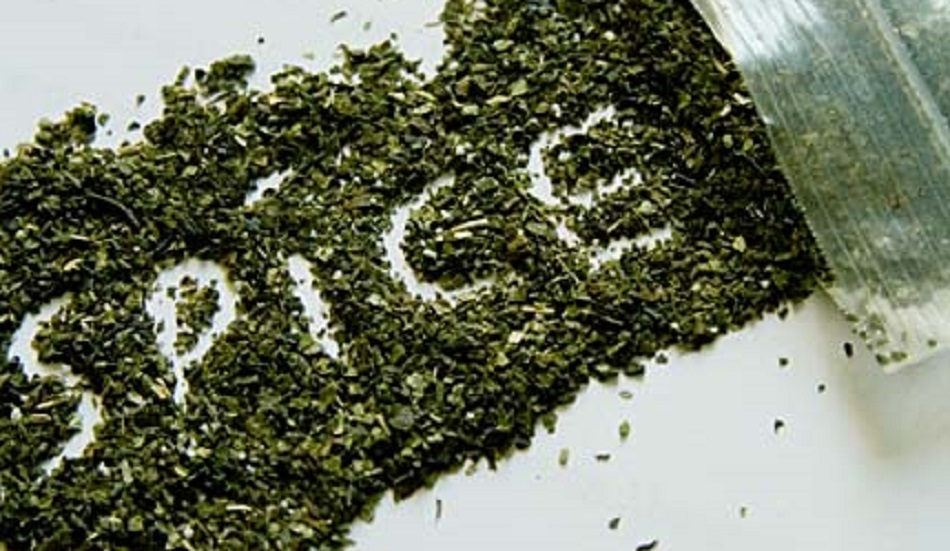 Зависимый быстро перестает адекватно оценивать реальность, теряет контроль над своей деятельностью, поэтому больше не может работать или учиться
Спазмы сосудов приводят к хронической гипоксии , а позже формируется слабоумие . В этом и заключается весь ужас зависимости от спайса.
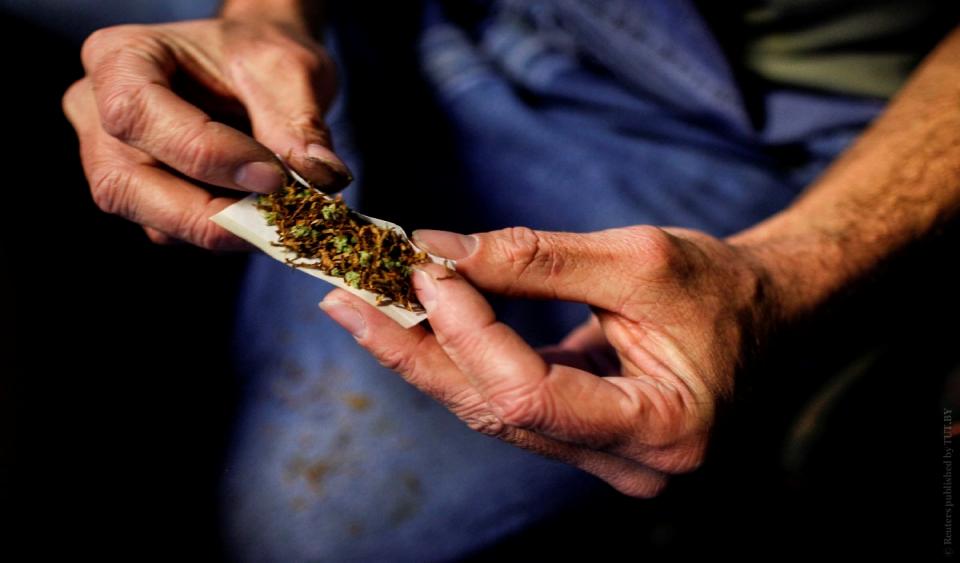 Кокаиномания
Кокаин – это алкалоид, являющийся одним из самых распространенных наркотиков. Он оказывает местное обезболивающее действие и стимулирует центральную нервную систему, вызывая эйфорию.
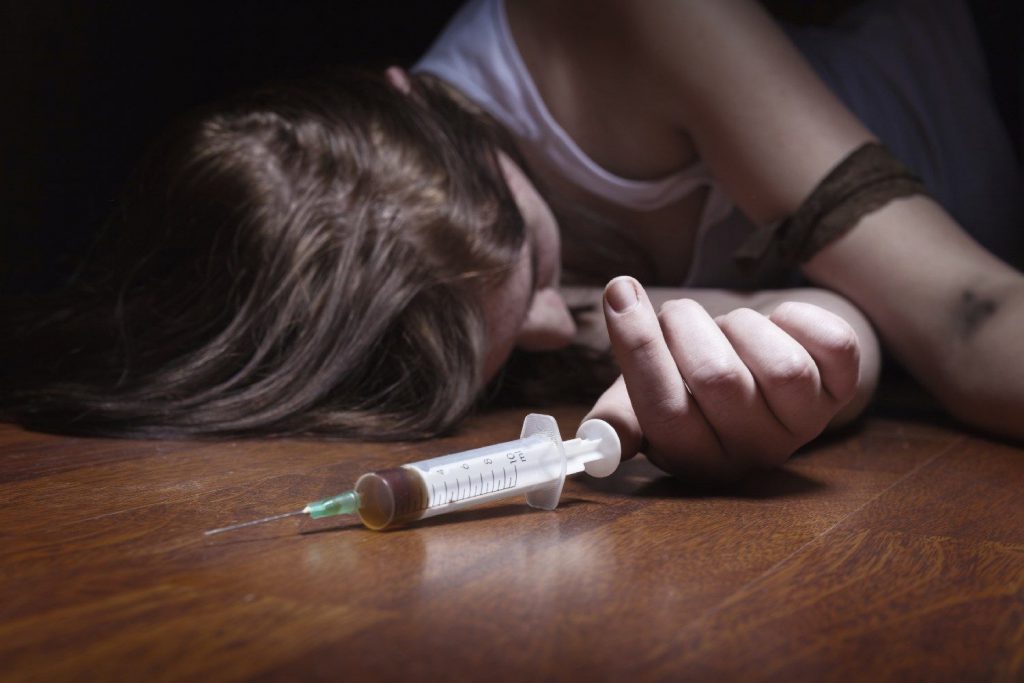 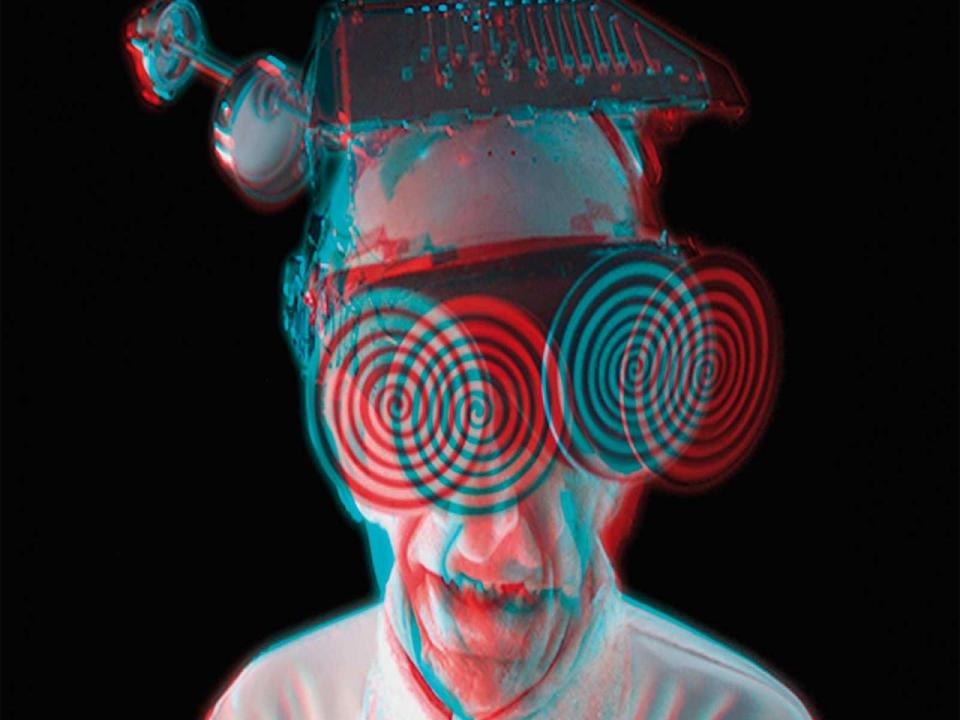 Вначале у кокаиновых наркоманов появляется беспричинный страх, осложненный галлюцинациями. Затем развивается бред, больному начинает казаться, что под его кожей ползают насекомые. При продолжительном приеме вещества человек сильно худеет, теряет сон.
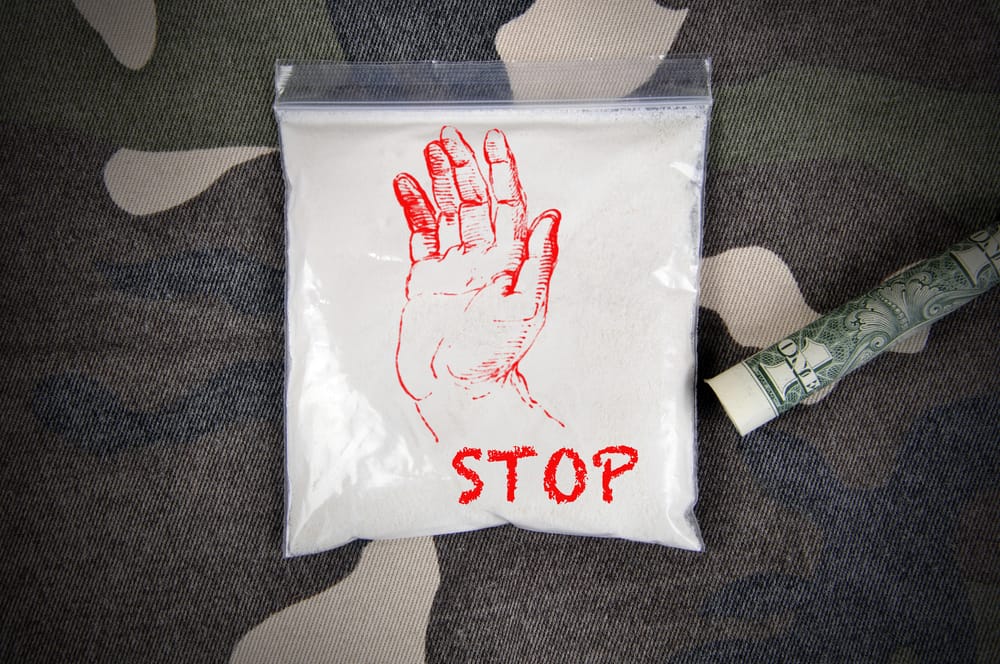 Лечение кокаиновой зависимости из-за выраженной психической зависимости проводится стационарно в отделении интенсивной терапии
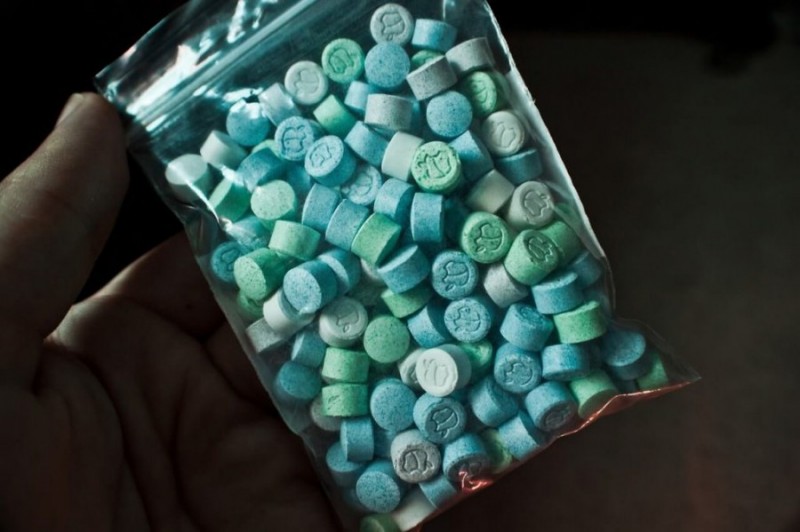 Амфетаминовая зависимость
Амфетамины – это синтезированные наркотики, являющиеся аналогами эфедрина. Они относятся к психостимуляторам, а по воздействию на психику похожи на кокаин.
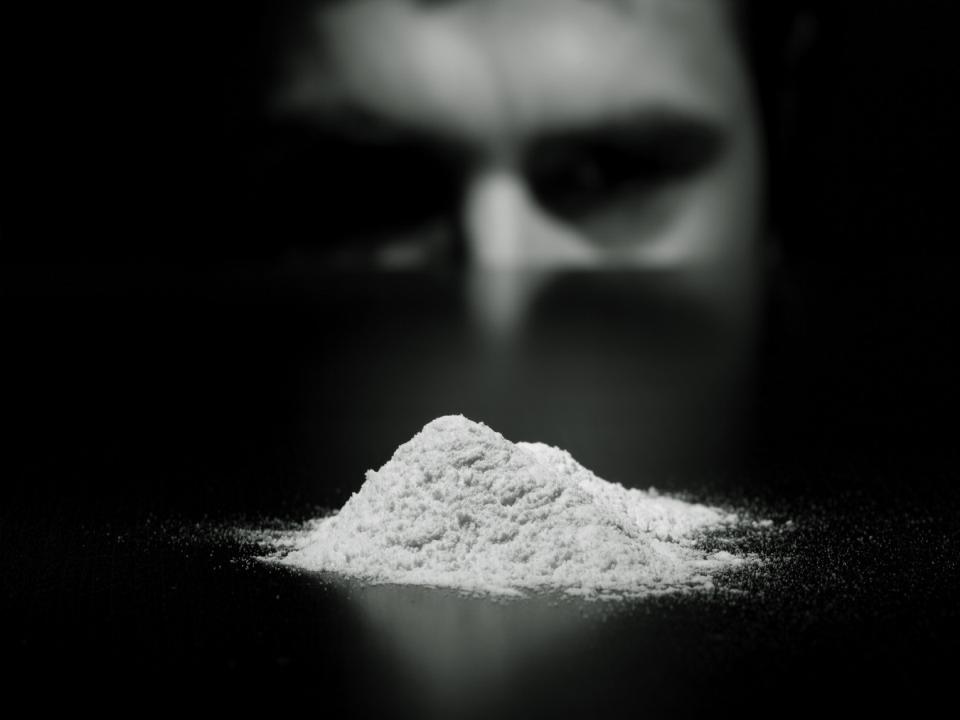 Вначале амфетаминовый зависимый чувствует бодрость, приподнятое настроение, но при увеличении дозы наступают галлюцинации и бред. Прекращение приема амфетаминов провоцирует бессонницу, апатию, депрессию.
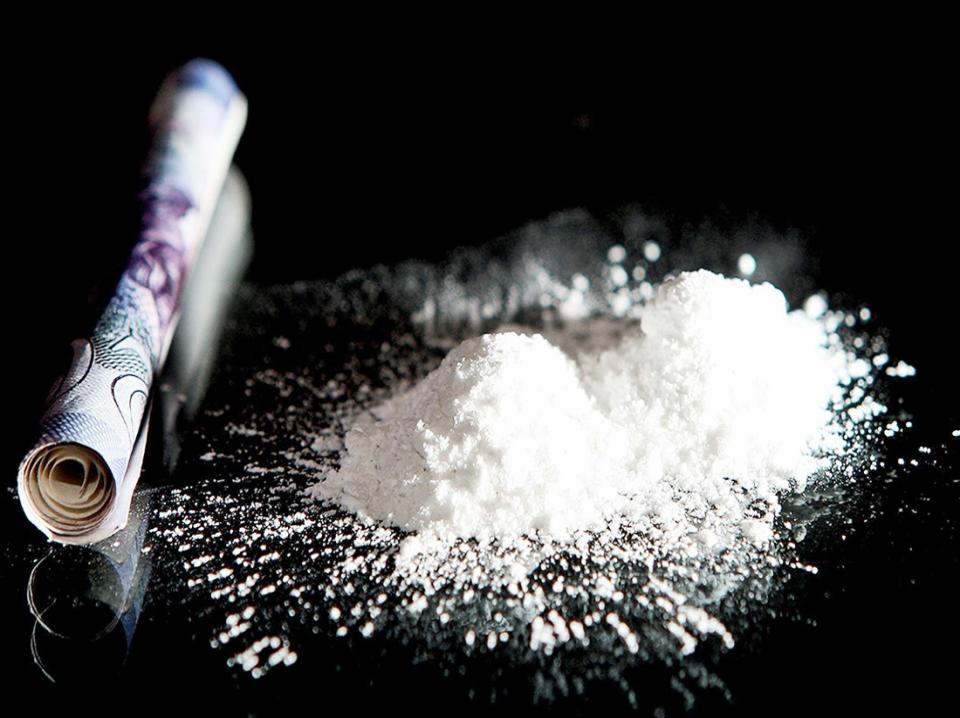 Даже кратковременный прием амфетаминов может вызвать серьезные осложнения:
психозы;
поражения сердца и сосудов;
нарушения мозговых функций;
повышение или понижение давления;
нервное истощение.
В результате продолжительного приема развиваются необратимые последствия: паралич ног, слабоумие. Многие случаи завершаются летальным исходом.
Полинаркомания
Полинаркомания
Полинаркомания
Каннабиоидная наркомания
Каннабиоидная наркомания
Каннабиоидная наркомания
Каннабиоидная наркомания
Опийная наркомания
Опийная наркомания
Опийная наркомания